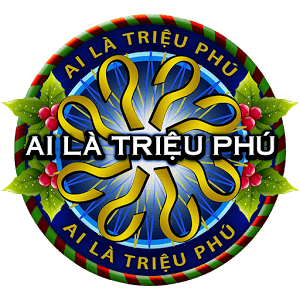 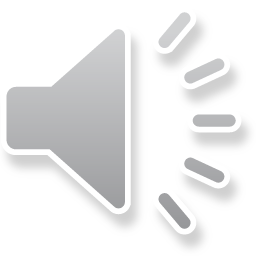 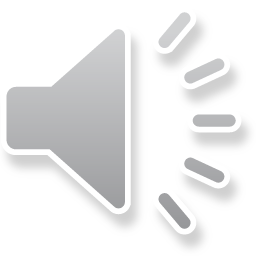 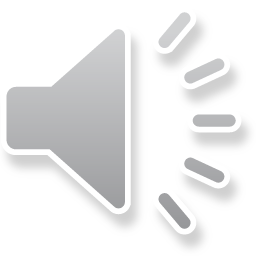 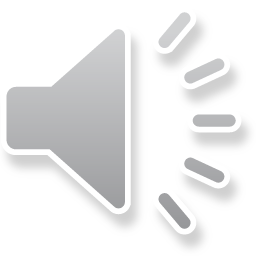 Câu hỏi 1. Ankane hòa tan tốt trong các dung môi nào sau đây ?
A. Benzene.
B. Nước.
C. Dung dịch axit HCl.
D. Dung dịch NaOH.
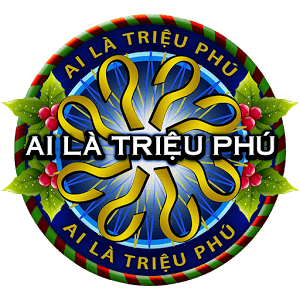 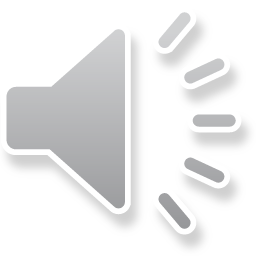 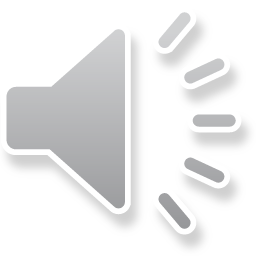 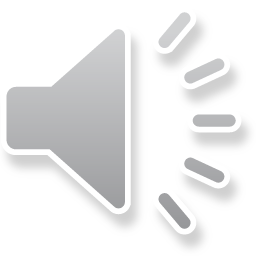 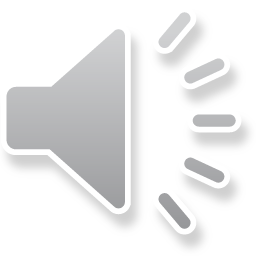 Câu hỏi 2. Ankane tương đối trơ về mặt hóa học, ở nhiệt độ thường không phản ứng với acid, base và chất oxi hóa mạnh, vì
A. ankene có khối lượng phân tử lớn.
B. ankene có các liên kết sichma bền vững.
C. ankene có nhiều nguyên tử H vây quanh.
D. ankene có tính oxi hóa mạnh.
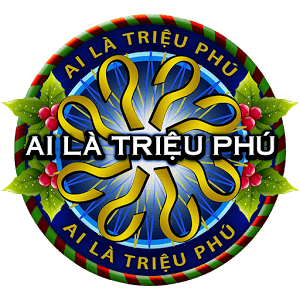 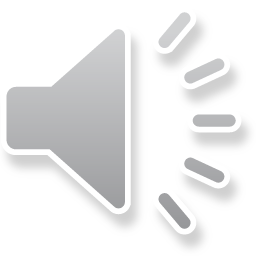 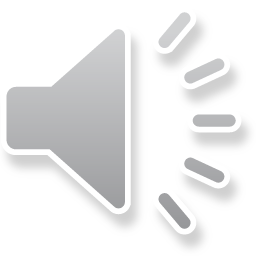 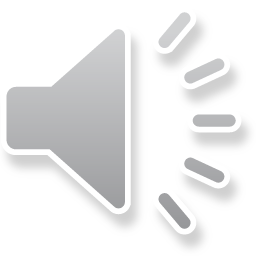 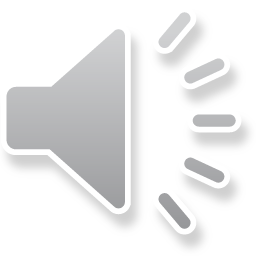 Câu hỏi 3. Công thức cấu tạo của hợp chất có tên gọi 3-methylbut-1-yne là
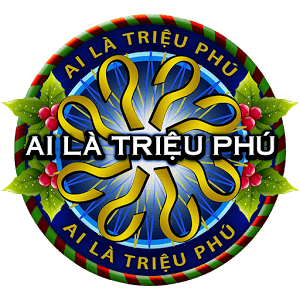 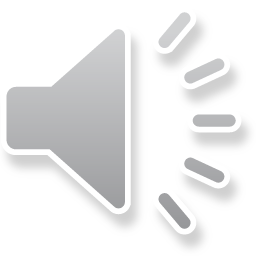 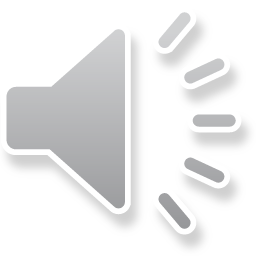 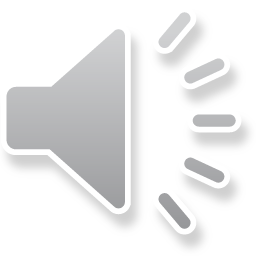 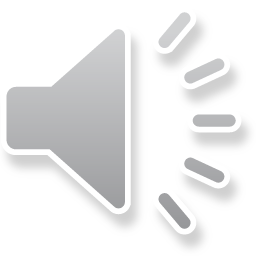 Câu hỏi 4. Không được dung nước để dập đám cháy xăng; dầu mà phải dung cát hoặc CO2. Vì
B. . xăng; dầu nặng hơn nước nên đám cháy nhanh và mạnh hơn.
A. xăng; dầu tan vào nước nên đám cháy nhanh và mạnh hơn.
C. xăng; dầu tác dụng với nước nên đám cháy nhanh và mạnh hơn.
D. .xăng; dầu nhẹ hơn nước nên đám cháy lan rộng hơn.
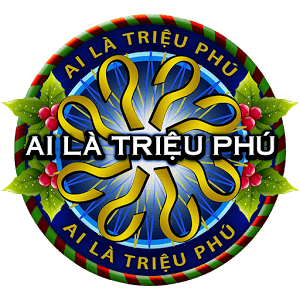 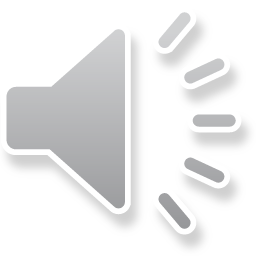 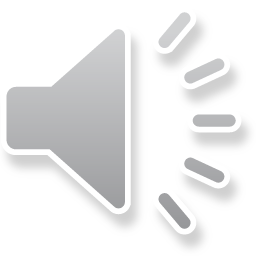 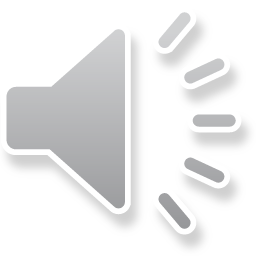 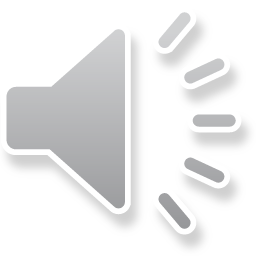 Câu hỏi 5. Cho 3 bình chức các chất khí không màu; mất nhãn: (1) CH4; (2) C2H2; (3) C2H4. Lần lượt sử dụng thuốc thử nào sau đây để phân biệt các khí trên?
A. Dung dịch AgNO3/NH3 và dung dịch Br2.
B. Dung dịch Br2  và Dung dịch AgNO3/NH3.
C. Dung dịch Br2 và dung dịch KMnO4.
D. Giấy quỳ tím và dung dịch Br2.
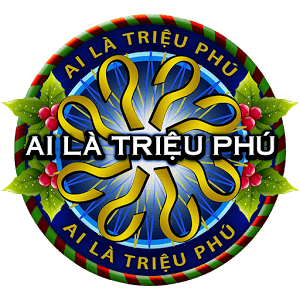 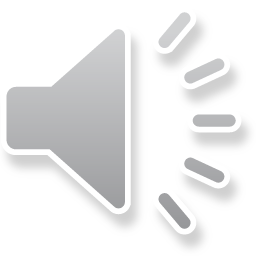 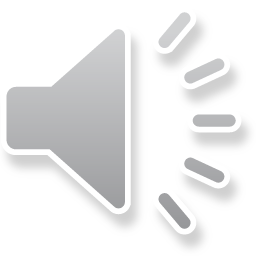 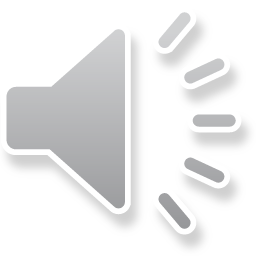 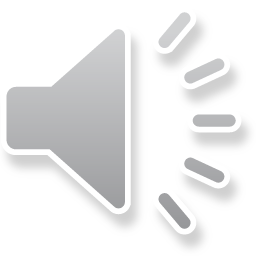 Câu hỏi 6. Phát biểu nào sau đây không đúng?
A. Trong phân tử hydrocarbon, số nguyên tử hydrogen luôn là chẵn.
B. Trong phân tử alkene, liên kết đôi gồm một liên kết xichma và một liên kết pi.
D. Công thức chung hydrocarbon no, mạch hở có dạng CnH2n.
C. Hydrocarbon no là hydrocarbon mà trong phân tử chỉ chưuá liên kết đơn.
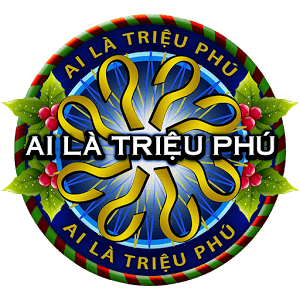 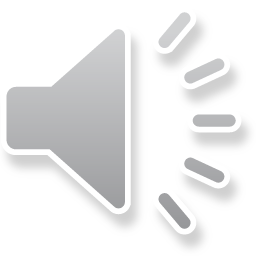 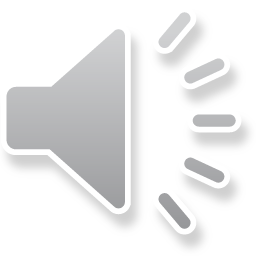 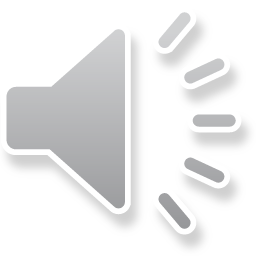 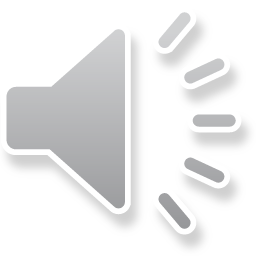 Câu hỏi 7:  Số đồng phân cấu tạo của hydrocarbon có công thức phân tử là C5H12 là
A. 2.
B. 4.
D. 5.
C. 3.
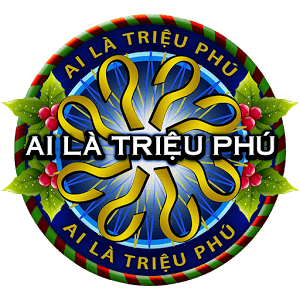 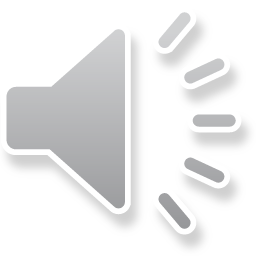 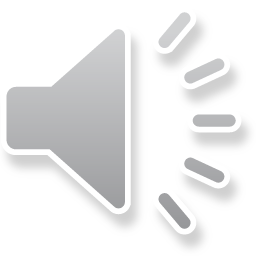 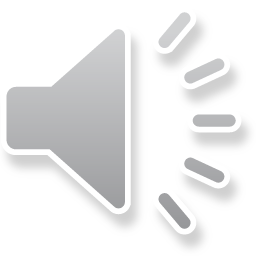 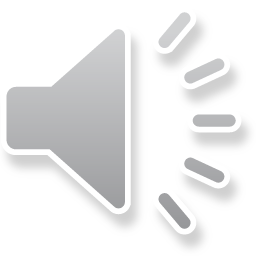 Câu hỏi 8: Cho các chất có công thức sau:
(1) o- ClC6H5CH3; (2) p- ClC6H5CH3; (3) C6H5CH2Cl; (4) m- ClC6H5CH3
Trong những chất trên, những chất là sản phẩm chính khi cho toluen tác dụng với chlorin trong điều kiện đun nóng và có mặt FeCl3 là
B. (1); (4).
A. (2); (4).
C. (2); (3).
D. (1); (2).
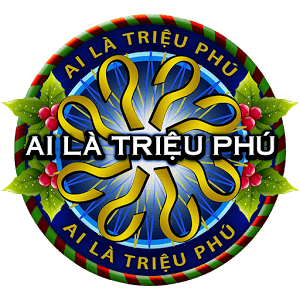 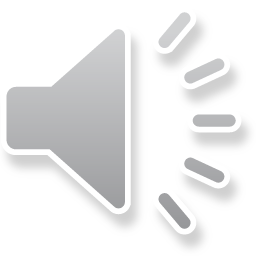 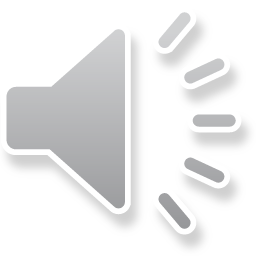 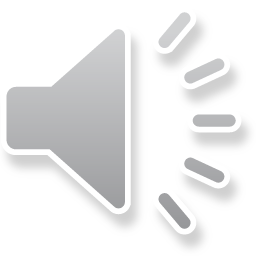 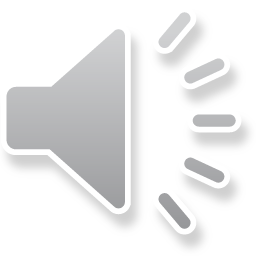 Câu hỏi 9. Undecane (C11H24) là một hydrocarbon mạch dài có trong dầu thô. Undecane có thể bị cracking tạo thành petane và một alkene. Alkene đó là
A. Hexene.
B. Hexane.
C. Pentene.
D. Butene.
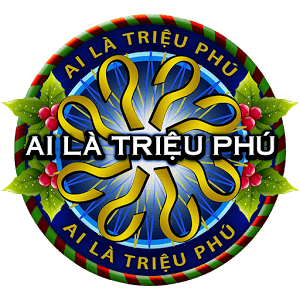 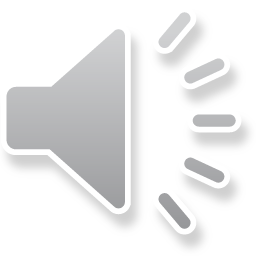 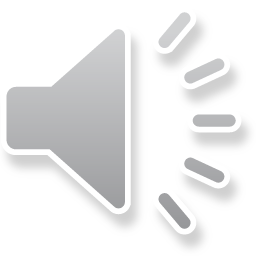 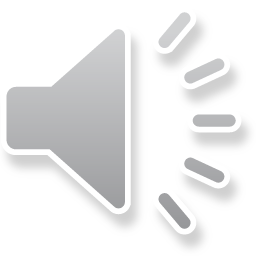 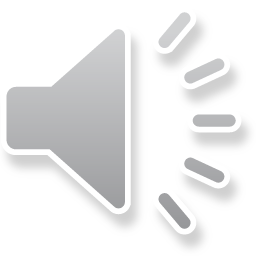 Câu hỏi 10. Monome nào sau đây dùng để điều chế nhựa PE?
A. Etane.
B. Etene.
C. Propene.
D. Ethyne.
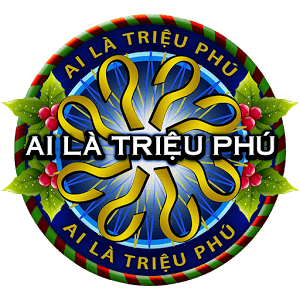 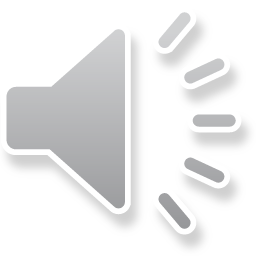 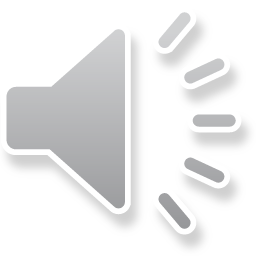 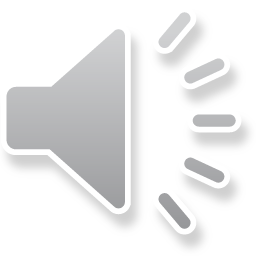 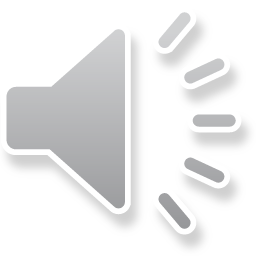 Câu hỏi 11. Hai hydrocarbon A và B có cùng công thức phân tử C5H12 tác dụng với Chlorine thì A chỉ tạo ra một dẫn xuất monochlorine duy nhất, còn B có thể tạo ra 4 dẫn xuất monochlorine. Tên gọi của A và B lần lượt là
A. 2,2-dimethylpropane.
B. 2-methylbutane.
D. 2-methylbutane và pentane.
C. 2,2-dimethylpropane và 2-methylbutane
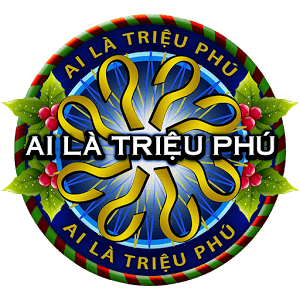 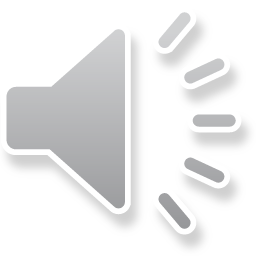 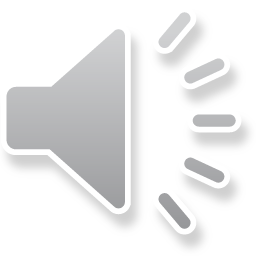 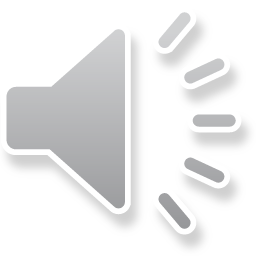 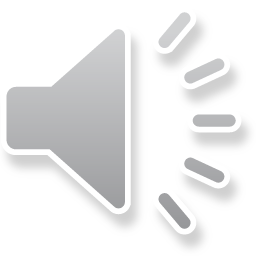 Câu hỏi 12. Có hai bình mất nhãn đựng hai khí không màu là CH4 và C2H4. Dùng hóa chất nào sau đây để nhận biết chúng?
B. Dung dịch AgNO3/NH3.
A. Dung dịch HCl.
C. Giấy quỳ tím ẩm.
D. Dung dịch Br2 hoặc KMnO4.
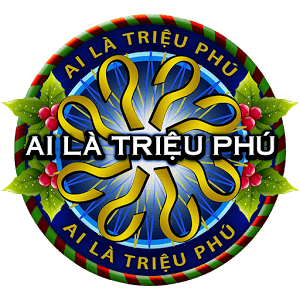 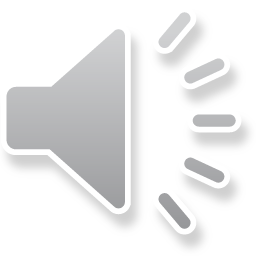 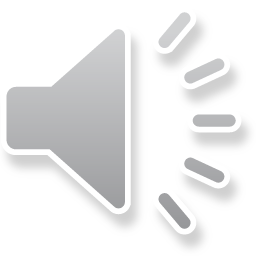 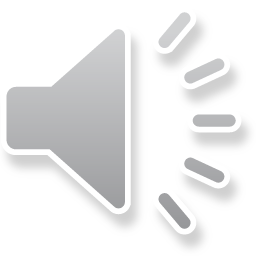 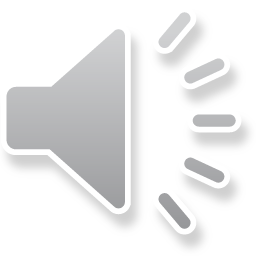 Câu hỏi 13. Chất 2,4,6-trinitrotoluene dùng để sản xuất thuốc nổ TNT. TNT là sản phẩm của phản ứng nào sau đây?
A. Toluene và HNO3 đặc (tỉ lệ 1:3, có xúc tác và nhệt độ).
B. Toluene và dung dịch Br2 (Fe làm xúc tác)
D. Benzene và HNO3 đặc (có xúc tác và nhiệt độ)
C. Toluene và Br2 khan (Fe làm xúc tác).
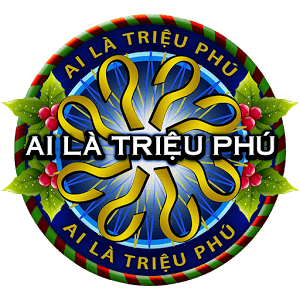 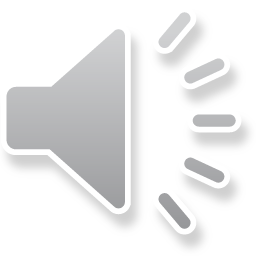 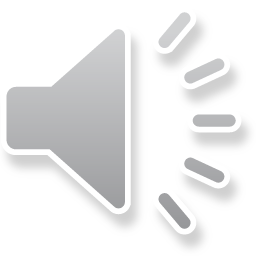 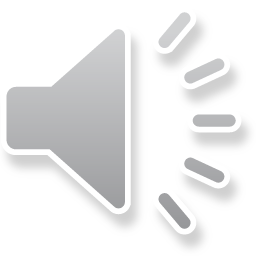 Câu hỏi 14. Tính chất đặc trưng của axetilen là:
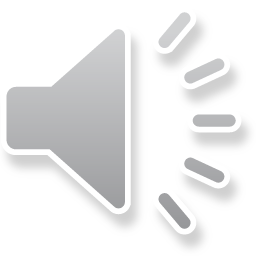 Trong các tính chất trên, tính chất nào sai?
A. 3; 8; 10.
B. 2; 3; 4; 10.
C. 3; 9.
D. 2; 5; 6; 9; 10.
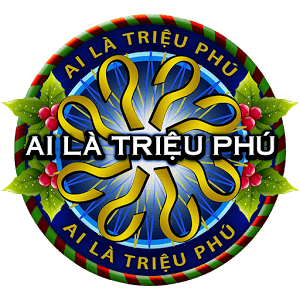 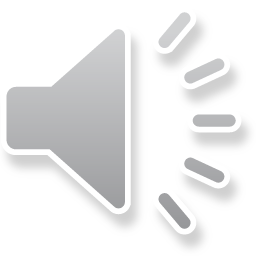 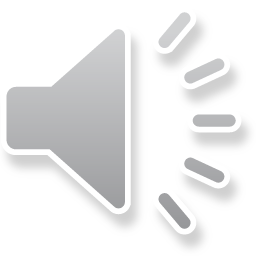 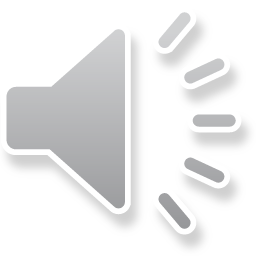 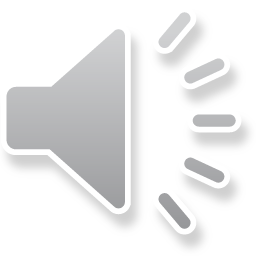 Câu hỏi 15. Từ 1 tấn toluene điều chế được bao nhiêu kg 2,4,6-trinitrotoluene? biết hiệu xuất của phản ứng là 62%.
A. 15,3.
B. 256.
D. 165.
C. 153.